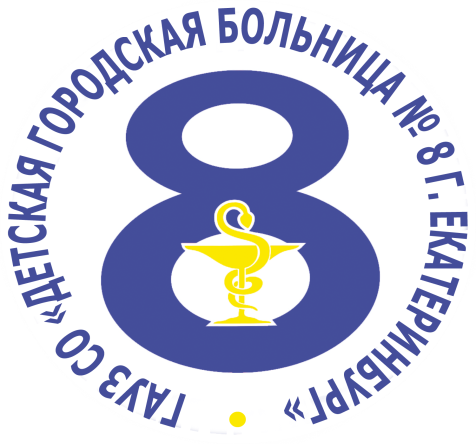 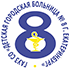 ГАУЗ СО «ДГБ № 8 г. Екатеринбург»
«Автоматизация системы внутреннего контроля качества и безопасности медицинской деятельности с использованием мобильной системы «Мерасофт Чек-лист». Опыт работы государственного автономного учреждения здравоохранения Свердловской области «Детская городская больница № 8 город Екатеринбург»
Номинация – «Технологии персонализированного
 здоровьесбережения с использованием цифровых инструментов»              


2025
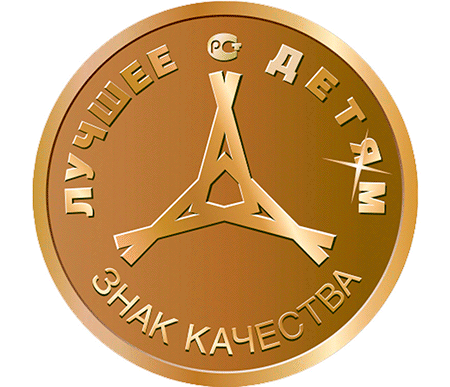 Тема проекта: «Автоматизация системы внутреннего контроля качества и безопасности медицинской деятельности с использованием мобильной системы «Мерасофт Чек-лист». Опыт работы государственного автономного учреждения здравоохранения Свердловской области «Детская городская больница № 8 город Екатеринбург»
Участники проекта:
 Праздничков Дмитрий Олегович – главный врач ГАУЗ СО «ДГБ № 8 г. Екатеринбург»
 Голобородько Константин Александрович – заместитель главного врача по клинико-экспертной работе ГАУЗ СО «ДГБ № 8 г. Екатеринбург», врач-педиатр, кандидат медицинских наук
 Тютикова Наталия Александровна – заведующая службой внутреннего контроля качества медицинской помощи ГАУЗ СО «ДГБ № 8 г. Екатеринбург», врач-педиатр, кандидат медицинских наук
Пичугина Ирина Сергеевна – врач-педиатр службы внутреннего контроля качества медицинской помощи ГАУЗ СО «ДГБ № 8 г. Екатеринбург»
 Минченкова Наталья Юрьевна – медицинская сестра службы внутреннего контроля качества медицинской помощи ГАУЗ СО «ДГБ № 8 г. Екатеринбург»
 Буравкина Ольга Валерьевна - медицинская сестра службы внутреннего контроля качества медицинской помощи ГАУЗ СО «ДГБ № 8 г. Екатеринбург»
Цель проекта 
стандартизация и автоматизация процессов внутреннего контроля качества и безопасности медицинской деятельности в ГАУЗ СО «ДГБ № 8 г. Екатеринбург», оказание качественной медицинской помощи прикрепленному детскому населению Чкаловского района г. Екатеринбурга, в том числе, детям, посещающим образовательные учреждения (дошкольные образовательные учреждения и школы)

Задачи проекта
1.Автоматизировать осуществление контроля качества и безопасности медицинской деятельности в медицинских кабинетах детских дошкольных учреждений и школ, курируемых ГАУЗ СО «ДГБ № 8 г. Екатеринбург», а также в других структурных подразделениях медицинской организации.
2.Оптимизировать управление качеством в медицинской организации.
3.Выработать единые подходы к проведению внутренних аудитов, в том числе, по эпидемиологической безопасности.
4.Формировать отчеты по проведенным аудитам в единой базе данных.
5. Ускорить процессы принятия управленческих решений.
Новаторство предложенного решения
Впервые в Российской Федерации контроль качества и безопасности медицинской деятельности в государственном автономном учреждении здравоохранения Свердловской области «ДГБ № 8 г. Екатеринбург» осуществляется с применением автоматизированной мобильной системы «Мерасофт Чек-лист». Российское мобильное приложение на платформе «1С: Предприятие» автоматизирует аудиты и улучшает управление качеством в медицинской организации.

Методы, используемые при реализации проекта
- коллективный метод (командная работа)
-  метод мониторинга проблемного поля, SWOT-анализ организации
- метод опроса (анкетирования)
- метод планирования
- методы оценки персонала (анкетирование, метод сравнения) 
- метод мотивации
- метод лидерства
Практическая значимость проекта
возможность удаленного доступа для осуществления анализа данных, полученных в процессе аудита;
 осуществление автоматической визуализации данных;
 фиксация геопозиции и времени проведения аудита;
 возможность быстрого автоматического формирования отчета по проверке, ежемесячных сводных отчетов (в том числе, в виде диаграмм);
 высокая скорость принятия управленческих решений на основе оперативных и точных данных.
Ресурсы, затраченные при реализации проекта
 приобретение программного обеспечения «Мерасофт Чек-лист» на 5 стационарных и 100 мобильных мест пользователей;
 заключение договора с предприятием-разработчиком программного обеспечения на техническое сопровождение и обслуживание «Мерасофт Чек-лист»;
 доработка программного обеспечения с учетом особенностей деятельности медицинской организации (подготовка технического задания для специалистов-разработчиков программы);
 обучение медицинского персонала дошкольных образовательных учреждений и школ, сотрудников других подразделений ГАУЗ СО «ДГБ № 8 г. Екатеринбург» работе в автоматизированной мобильной системе «Мерасофт Чек-лист».
Схема обмена данными при использовании автоматизированной мобильной системы «Мерасофт Чек-лист»
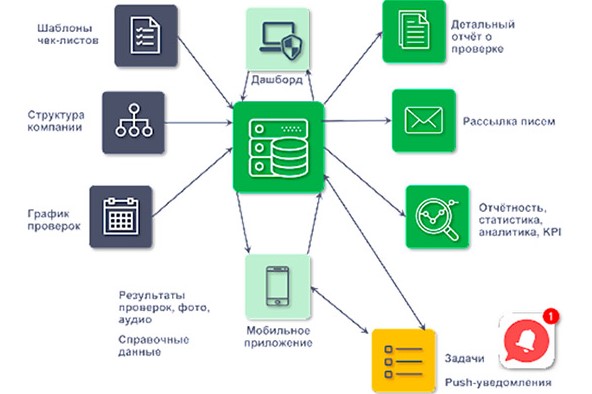 Описание хода реализации проекта 
 
 С 01.10.2020 г. начато проведение аудитов в образовательных учреждениях. Первоначально, в проведении проверок участвовали старшие медицинские сёстры дошкольных отделений и школьного отделения и медицинские сестры семи детских садов и двух школ.
 С 01.09.2021 г. к работе в ПО «Мерасофт чек-лист» подключились практически все образовательные учреждения (детские сады, школы), относящиеся к ГАУЗ СО «ДГБ № 8» города Екатеринбурга.
 С января 2021 г. к работе в программе присоединились старшие медицинские сестры поликлинических отделений и стоматологического отделения. С 01.05.2021 года - старшие медицинские сестры педиатрических отделений поликлиник. С 01.08.2022 года – старшие медицинские сестры педиатрических отделений круглосуточного стационара. С января 2024 года – сотрудники дневного стационара. С января 2025 года – сотрудники клинико-диагностической лаборатории медицинской организации.
Результаты, полученные после реализации проекта
имеет место повышение производительности и стандартизация процессов;
проведение проверок проходит в 2,5 раза быстрее;
возможность удаленного доступа для осуществления анализа данных, полученных в процессе аудита;
обработка данных аудита происходит автоматически, в режиме «online».
Результаты проведенных аудитов автоматически рассылаются на электронные адреса руководителям и другим заинтересованным лицам в течение нескольких минут. Также в программе «Мерасофт Чек-лист» есть возможность сформировать различные отчёты, что позволяет ускорить процесс принятия управленческих решений.
Рекомендации и перспективы реализации проекта

В результате применения автоматизированного мобильного приложения «Мерасофт Чек-лист»: 
проведение проверок проходит быстрее в 2,5 и более раз;
 обработка данных аудита происходит автоматически, в режиме «online»; 
электронные чек-листы, практически, невозможно потерять, в отличие от бумажных носителей и удобно хранить;
 формирование отчетности, статистики, аналитики осуществляется в три раза быстрее;
 снижается влияние «человеческого фактора»; 
имеет место повышение производительности и стандартизация процессов.
Результаты проведенных аудитов автоматически рассылаются на электронные адреса руководителям и другим заинтересованным лицам в течение нескольких минут, также в программе «Мерасофт Чек-лист» есть возможность сформировать различные отчёты, что позволяет ускорить процесс принятия управленческих решений. 
В перспективе планируется внедрить и использовать программное обеспечение «Мерасофт Чек-лист» в работу всех подразделений ГАУЗ СО «ДГБ № 8 город Екатеринбург» с целью единого системного подхода к обеспечению и оценке качества и безопасности медицинской деятельности в медицинской организации на основе применения автоматизированного мобильного приложения «Мерасофт Чек-лист». Обмен опытом работы с другими медицинскими организациями г. Екатеринбурга и Свердловской области.